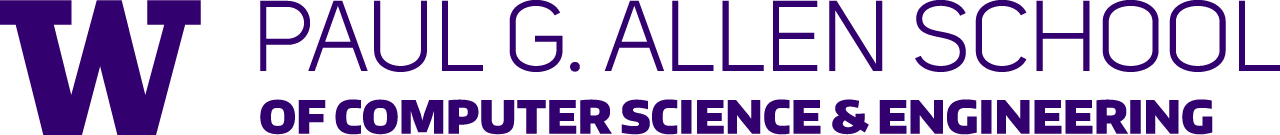 CSE341: Programming LanguagesLecture 4Records, Datatypes, Case Expressions
Dan Grossman
Winter 2018
Five different things
Syntax: How do you write language constructs?
Semantics: What do programs mean? (Evaluation rules)
Idioms: What are typical patterns for using language features to express your computation?
Libraries: What facilities does the language (or a well-known project) provide “standard”? (E.g., file access, data structures)
Tools: What do language implementations provide to make your job easier? (E.g., REPL, debugger, code formatter, …)
Not actually part of the language

These are 5 separate issues
In practice, all are essential for good programmers
Many people confuse them, but shouldn’t
Winter 2018
CSE341: Programming Languages
2
Our Focus
This course focuses on semantics and idioms

Syntax is usually uninteresting
A fact to learn, like “The American Civil War ended in 1865”
People obsess over subjective preferences

Libraries and tools crucial, but often learn new ones “on the job”
We are learning semantics and how to use that knowledge to understand all software and employ appropriate idioms
By avoiding most libraries/tools, our languages may look “silly” but so would any language used this way
Winter 2018
CSE341: Programming Languages
3
How to build bigger types
Already know:
Have various base types like  int bool unit char
Ways to build (nested) compound types: tuples, lists, options

Coming soon: more ways to build compound types

First:  3 most important type building blocks in any language
“Each of”:  A t value contains values of each of t1 t2 … tn
“One of”:  A t value contains values of one of t1 t2 … tn
“Self reference”:  A t value can refer to other t values
Remarkable: A lot of data can be described with just these building blocks

Note: These are not the common names for these concepts
Winter 2018
CSE341: Programming Languages
4
Examples
Tuples build each-of types
int * bool contains an int and a bool

Options build one-of types
int option contains an int or it contains no data

Lists use all three building blocks
int list contains an int and another int list or it contains no data

And of course we can nest compound types
((int * int) option * (int list list)) option
Winter 2018
CSE341: Programming Languages
5
Rest of this Lecture
Another way to build each-of types in ML
Records:  have named fields
Connection to tuples and idea of syntactic sugar

A way to build and use our own one-of types in ML
For example, a type that contains an int or a string
Will lead to pattern-matching, one of ML’s coolest and strangest-to-Java-programmers features

Later in course: How OOP does one-of types
Key contrast with procedural and functional programming
Winter 2018
CSE341: Programming Languages
6
Records
Record values have fields (any name) holding values

Record types have fields (and name) holding types


The order of fields in a record value or type never matters
REPL alphabetizes fields just for consistency

Building records:

Accessing components:


(Evaluation rules and type-checking as expected)
{f1 = v1, …, fn = vn}
{f1 : t1, …, fn : tn}
{f1 = e1, …, fn = en}
#myfieldname e
Winter 2018
CSE341: Programming Languages
7
Example
Evaluates to


And has type


If some expression such as a variable x has this type, then get fields with: 

Note we did not have to declare any record types
The same program could also make a 
	{id=true,ego=false} of type {id:bool,ego:bool}
{name = "Matai", id = 4 - 3}
{id = 1, name = "Matai"}
{id : int, name : string}
#id x     #name x
Winter 2018
CSE341: Programming Languages
8
By name vs. by position
Little difference between (4,7,9) and {f=4,g=7,h=9}
Tuples a little shorter
Records a little easier to remember “what is where”
Generally a matter of taste, but for many (6? 8? 12?) fields, a record is usually a better choice

A common decision for a construct’s syntax is whether to refer to things by position (as in tuples) or by some (field) name (as with records)
A common hybrid is like with Java method arguments (and ML functions as used so far):
Caller uses position
Callee uses variables
Could totally do it differently; some languages have
Winter 2018
CSE341: Programming Languages
9
The truth about tuples
Previous lecture gave tuples syntax, type-checking rules, and evaluation rules

But we could have done this instead:
Tuple syntax is just a different way to write certain records
(e1,…,en) is another way of writing {1=e1,…,n=en}
t1*…*tn is another way of writing {1:t1,…,n:tn}
In other words, records with field names 1, 2, …

In fact, this is how ML actually defines tuples
Other than special syntax in programs and printing, they don’t exist
You really can write {1=4,2=7,3=9}, but it’s bad style
Winter 2018
CSE341: Programming Languages
10
Syntactic sugar
“Tuples are just syntactic sugar for
records with fields named 1, 2, … n”

Syntactic: Can describe the semantics entirely by the corresponding record syntax

Sugar: They make the language sweeter 

Will see many more examples of syntactic sugar
They simplify understanding the language
They simplify implementing the language
Why? Because there are fewer semantics to worry about even though we have the syntactic convenience of tuples

Another example we saw: andalso and orelse vs. if then else
Winter 2018
CSE341: Programming Languages
11
Datatype bindings
A “strange” (?) and totally awesome (!) way to make one-of types:
A datatype binding
datatype mytype = TwoInts of int * int
                | Str of string
                | Pizza
Adds a new type mytype to the environment
Adds constructors to the environment: TwoInts, Str, and Pizza
A constructor is (among other things), a function that makes values of the new type (or is a value of the new type):
TwoInts : int * int -> mytype
Str : string -> mytype
Pizza : mytype
Winter 2018
CSE341: Programming Languages
12
The values we make
datatype mytype = TwoInts of int * int
                | Str of string
                | Pizza
Any value of type mytype is made from one of the constructors
The value contains:
A “tag” for “which constructor” (e.g., TwoInts)
The corresponding data (e.g., (7,9))
Examples: 
TwoInts(3+4,5+4) evaluates to TwoInts(7,9)
Str(if true then "hi" else "bye") evaluates to Str("hi")
Pizza is a value
Winter 2018
CSE341: Programming Languages
13
Using them
So we know how to build  datatype values; need to access them

There are two aspects to accessing a datatype value
Check what variant it is (what constructor made it) 
Extract the data (if that variant has any)

Notice how our other one-of types used functions for this:
null and isSome check variants
hd, tl, and valOf extract data (raise exception on wrong variant)

ML could  have done the same for datatype bindings
For example, functions like “isStr” and “getStrData”
Instead it did something better
Winter 2018
CSE341: Programming Languages
14
Case
ML combines the two aspects of accessing a one-of value with a case expression and pattern-matching
Pattern-matching much more general/powerful (Lecture 5)

Example:





A multi-branch conditional to pick branch based on variant
Extracts data and binds to variables local to that branch
Type-checking: all branches must have same type
Evaluation: evaluate between case … of and the right branch
fun f x = (* f has type mytype -> int *)
    case x of 
        Pizza => 3
      | TwoInts(i1,i2) => i1+i2
      | Str s => String.size s
Winter 2018
CSE341: Programming Languages
15
Patterns
In general the syntax is:





For today, each pattern is a constructor name followed by the right number of variables (i.e., C or C x or C(x,y) or …)
Syntactically most patterns (all today) look like expressions
But patterns are not expressions
We do not evaluate them
We see if the result of e0 matches them
case e0 of 
      p1 => e1
    | p2 => e2 
      …
    | pn => en
Winter 2018
CSE341: Programming Languages
16
Why this way is better
0.  You can use pattern-matching to write your own testing and data-extractions functions if you must
But do not do that on your homework

You cannot forget a case (inexhaustive pattern-match warning)
You cannot duplicate a case (a type-checking error)
You will not forget to test the variant correctly and get an exception (like hd [])
Pattern-matching can be generalized and made more powerful, leading to elegant and concise code
Winter 2018
CSE341: Programming Languages
17